Struktur dan Arsitektur Jaringan Komputer
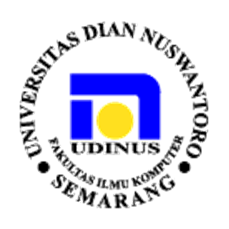 Objectives
Struktur Jaringan Komputer
Klasifikasi jaringan komputer
Topologi Jaringan 
Arsitektur jaringan
Media Jaringan dan spesifikasinya
Standarisasi IEEE
Struktur Jaringan Komputer
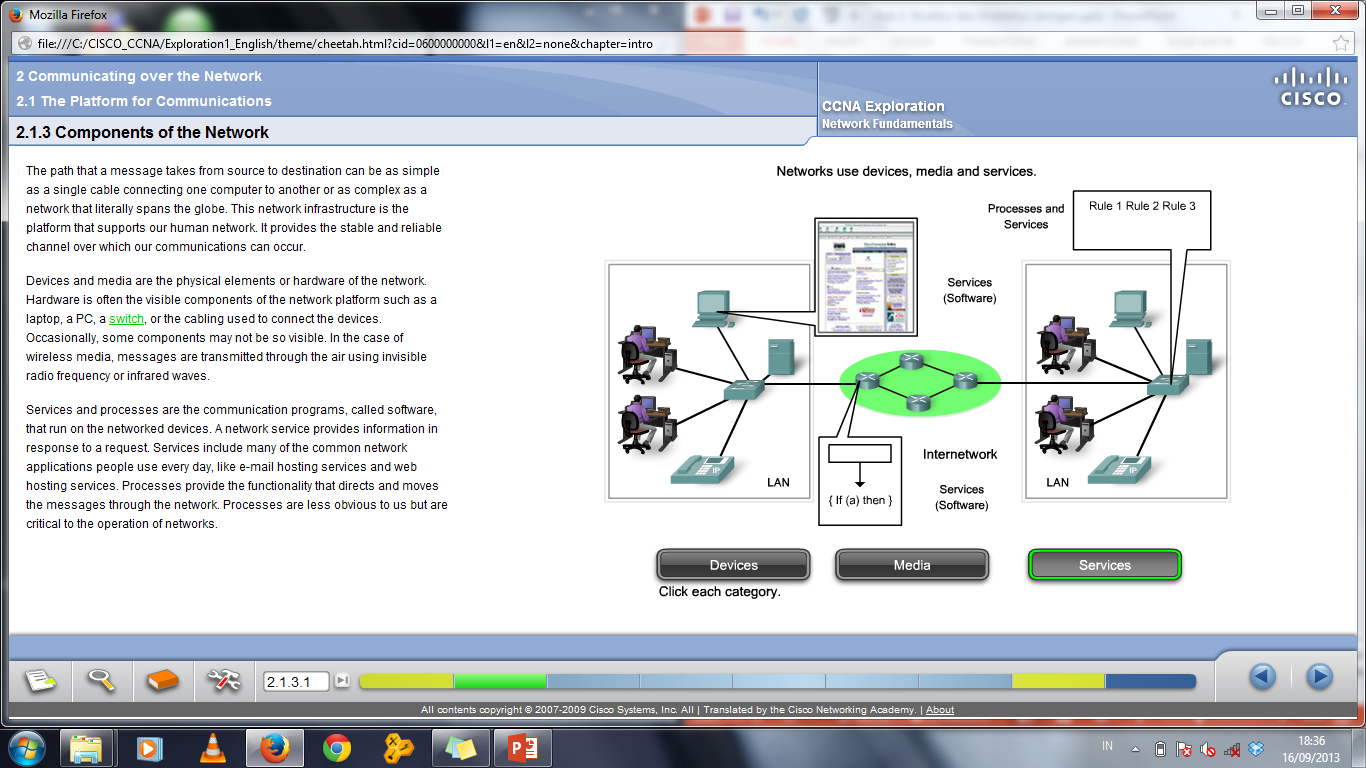 Struktur Jaringan Komputer
End device
Computers (work stations, laptops, file servers, web servers), Network printers,VoIP phones, Security cameras, Mobile handheld devices (such as wireless barcode scanners, PDAs)
Intermediary devices
Network Access Devices (Hubs, switches, and wireless access points), Internetworking Devices (routers), Communication Servers and Modems, Security Devices (firewalls)
Services
Medium
Hub and Switch
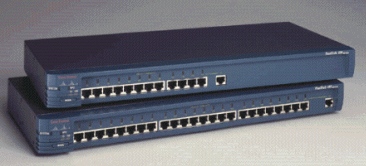 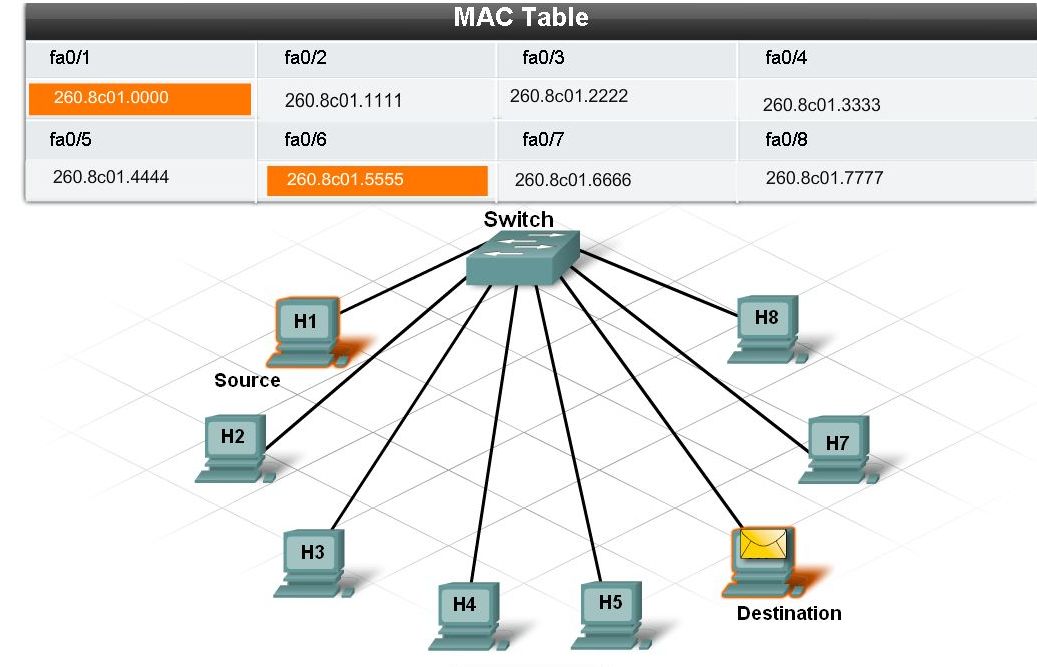 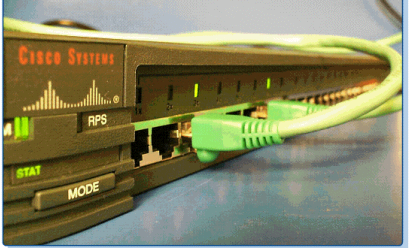 Router
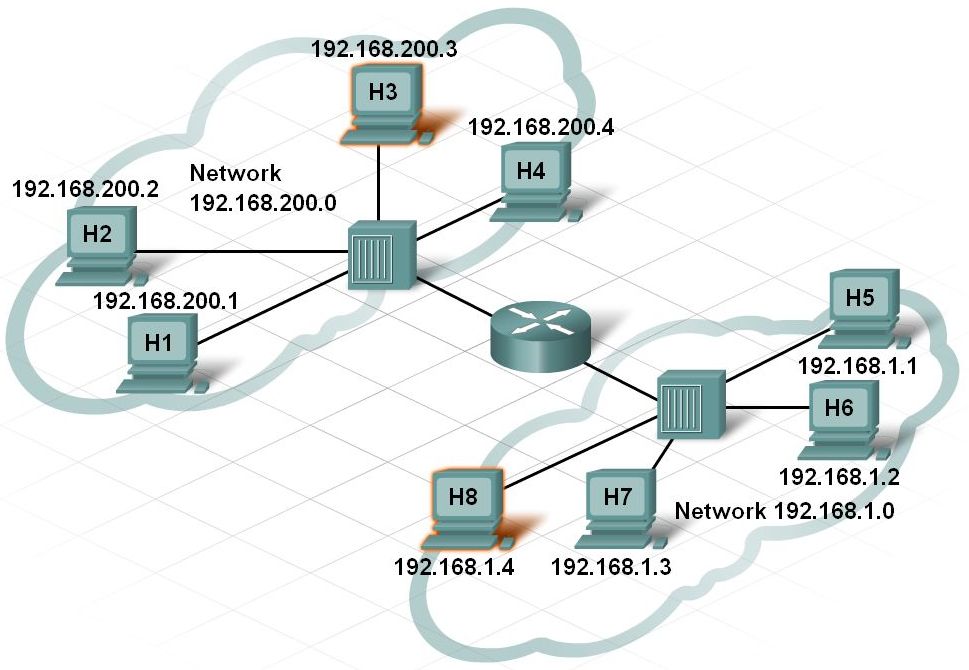 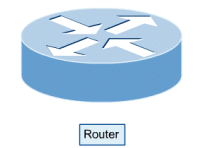 Klasifikasi Jaringan Komputer
Berdasarkan Letak Geografisnya
LAN, WAN, Internet
Model komunikasi
Client-Server, Peer to Peer (P2P)
Topologi
Bus, Star, Ring, Mesh
Local Area Networks (LANs)
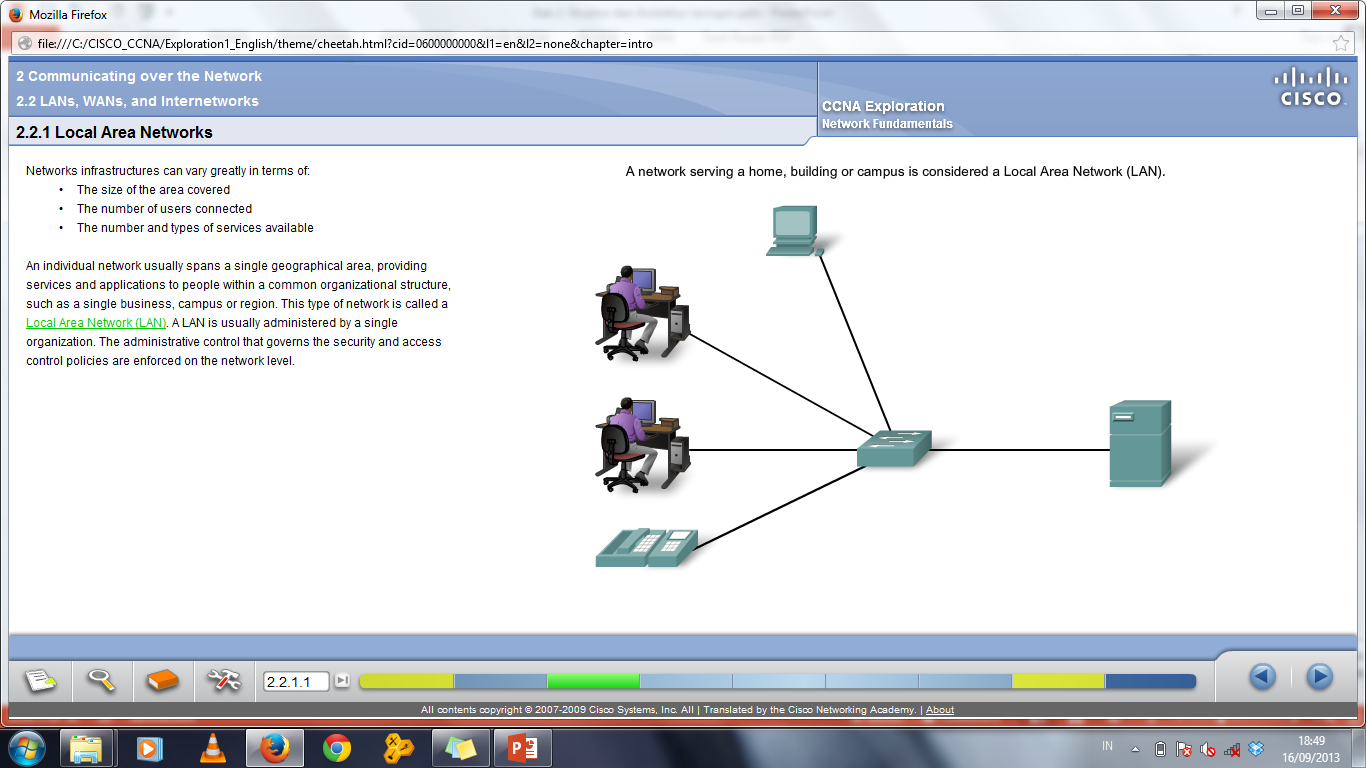 Ciri-ciri infrastruktur LAN adalah:
Sebuah jaringan komputer yang menjangkau satu area geografis
Menyediakan servis dan aplikasi kepada seseorang dalam suatu struktur organisasi yang sama
Sebuah LAN biasanya di administrasikan oleh satu pengelola
Wide Area Networks (WANs)
Ciri-ciri infrastruktur WAN
Dimana bagian dari sebuah perusahaan atau organisasi dipisahkan oleh area geografis yang cukup jauh.
Dibutuhkan sebuah telecommunications service provider (TSP) untuk menghubungkan beberapa LAN di beberapa lokasi yang berbeda
WAN membutuhkan peralatan khusus untuk dapat mengintegrasikan beberapa Jaringan komputer lokal
Dikarenakan pentingnya peralatan ini, dibutuhkan ketrampilan khusus untuk konfigurasi, instalasi dan maintenance peralatan tersebut
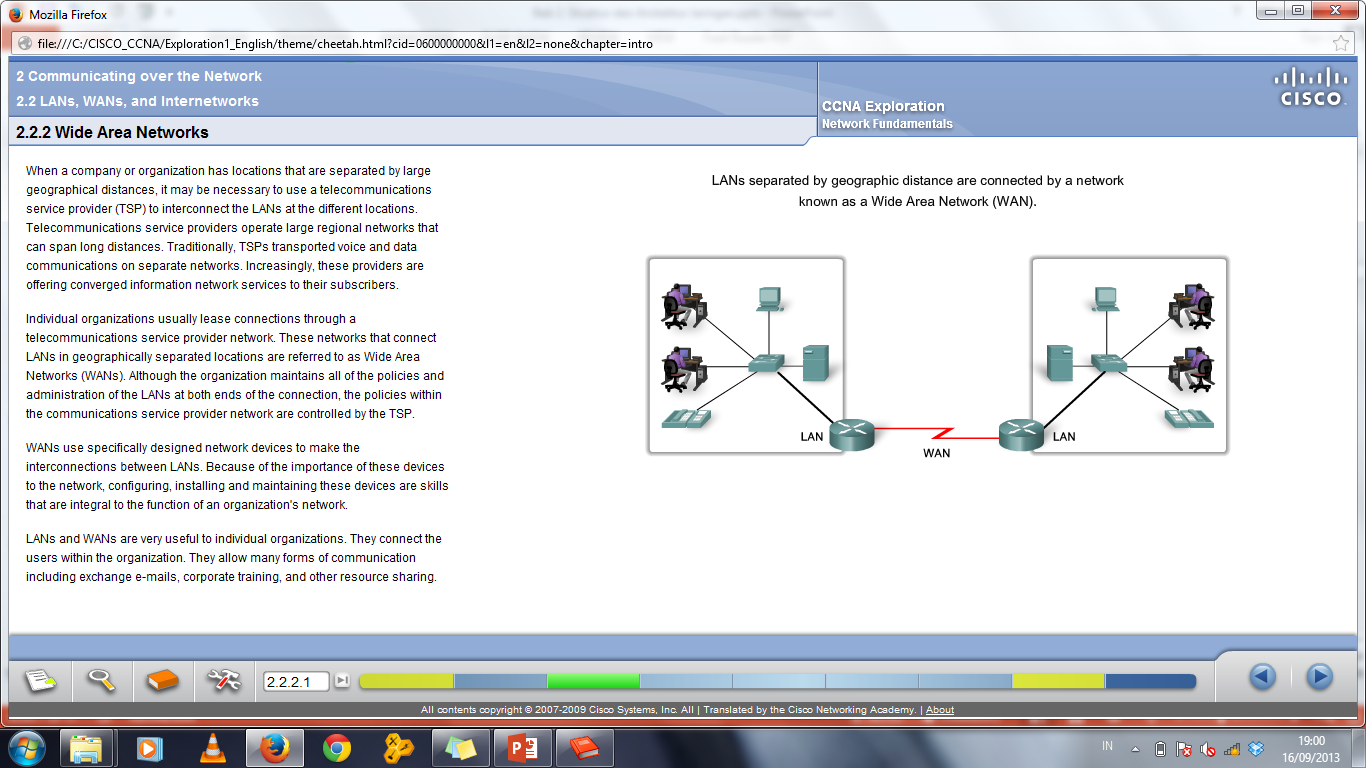 Client Server Model
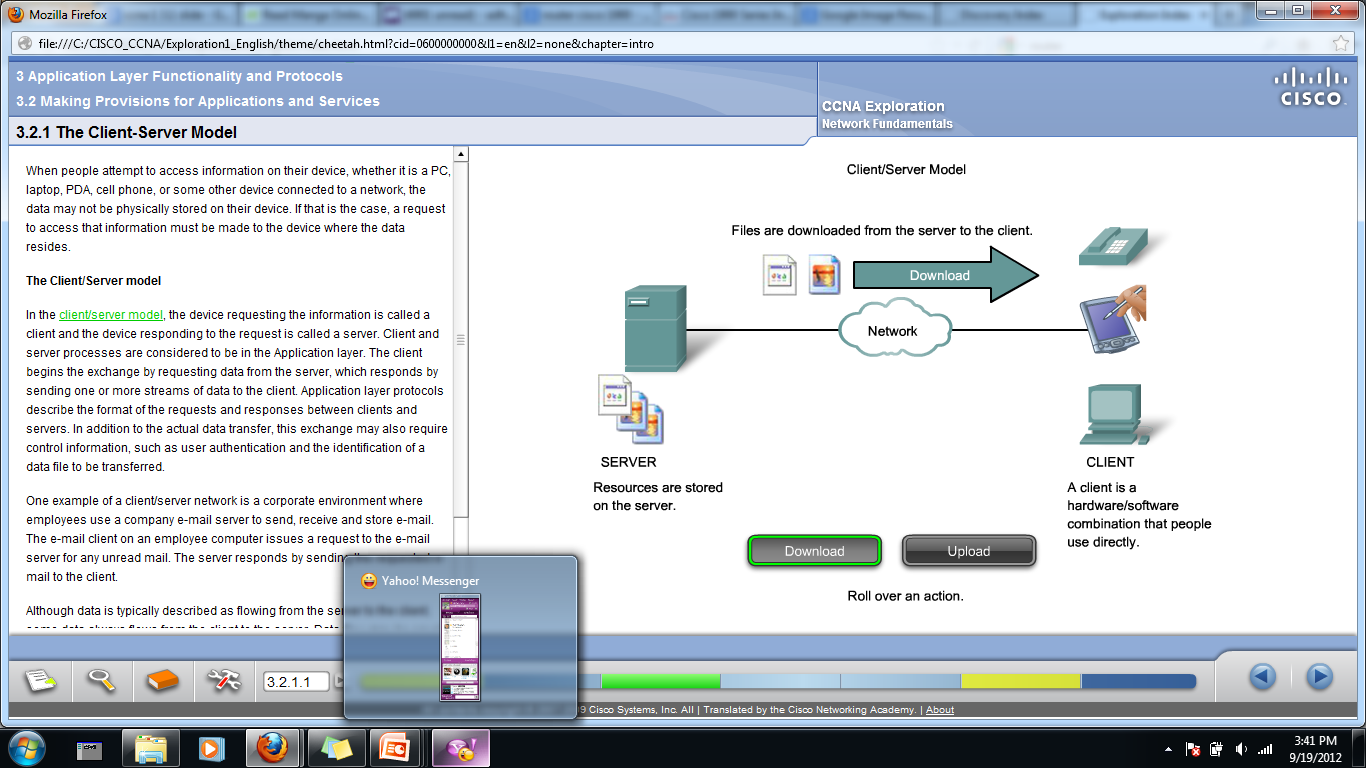 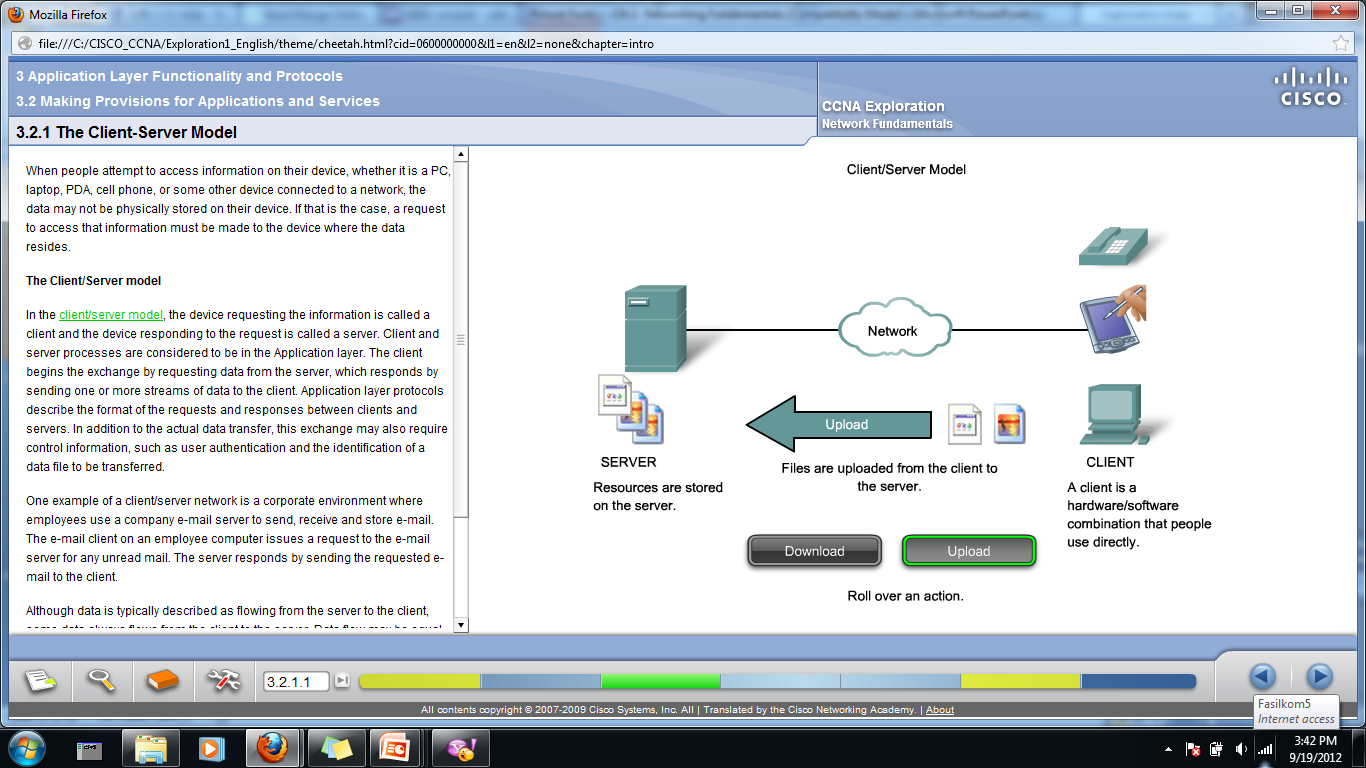 Layanan Server
Sebuah server biasanya sebuah komputer berisi informasi yang dibagikan dengan banyak klien sistem. Contoh:
Web pages, documents, databases, pictures, video, and audio files 
Network printer, the print server delivers the client print requests to the specified printer.
Kebanyakan tipe server membutuhkan layanan keamanan klien agar dapat diakses, contoh:
autentikasi akun user
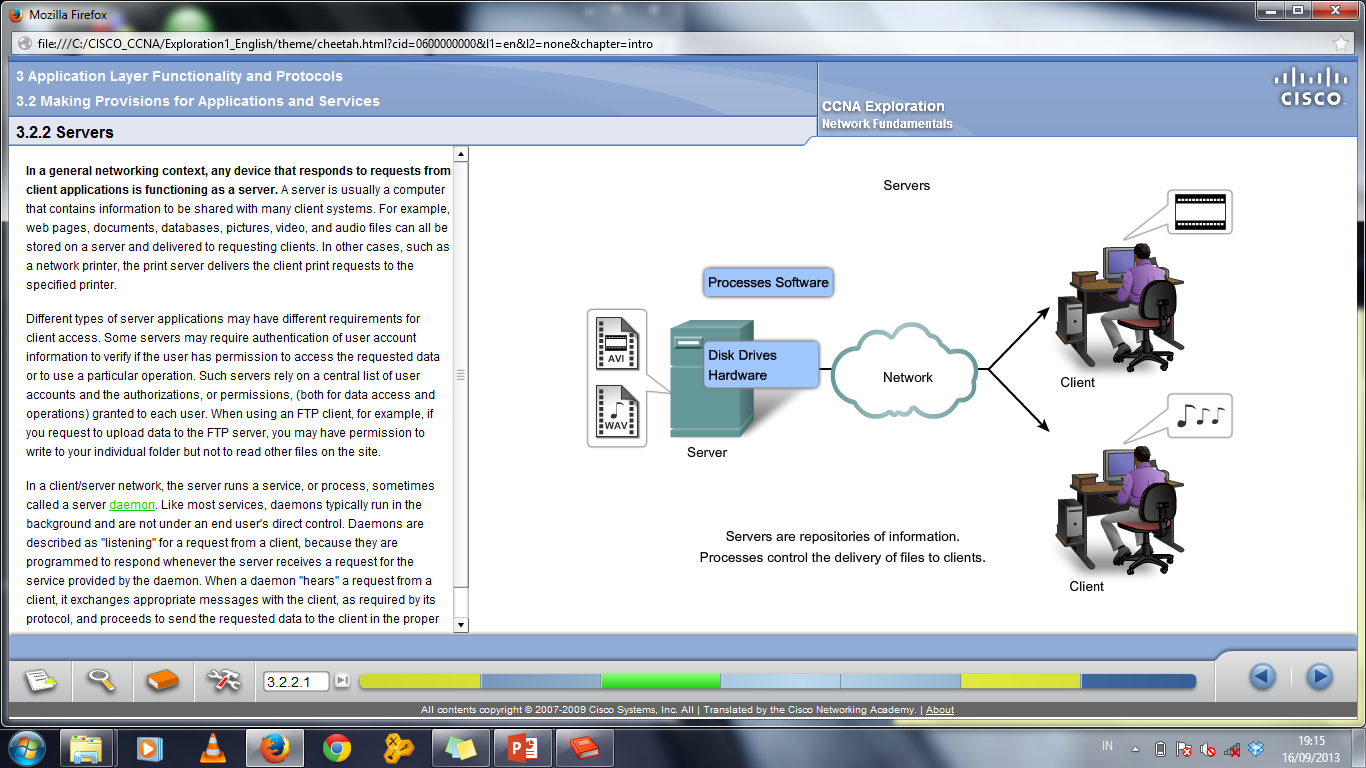 Peer to Peer Model
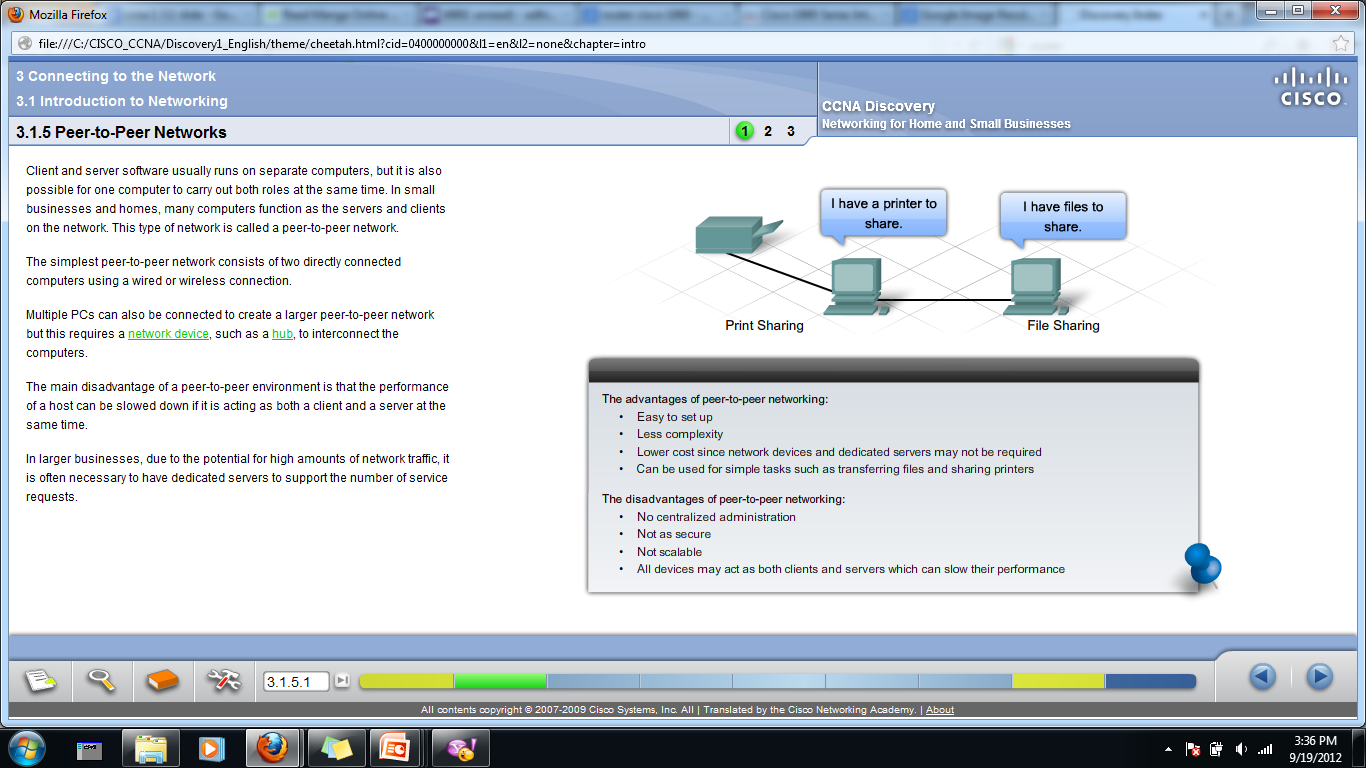 Topologi Jaringan
Topologi jaringan menjelaskan bagaimana layout atau gambaran dari sebuah jaringan. 
Menunjukan bagaimana perangkat jaringan saling terkoneksi.
Perangkat dalam jaringan disebut dengan “nodes”
Logical Topology
Merepresentasikan bagaimana jalur signal dapat bergerak dalam suatu jaringan
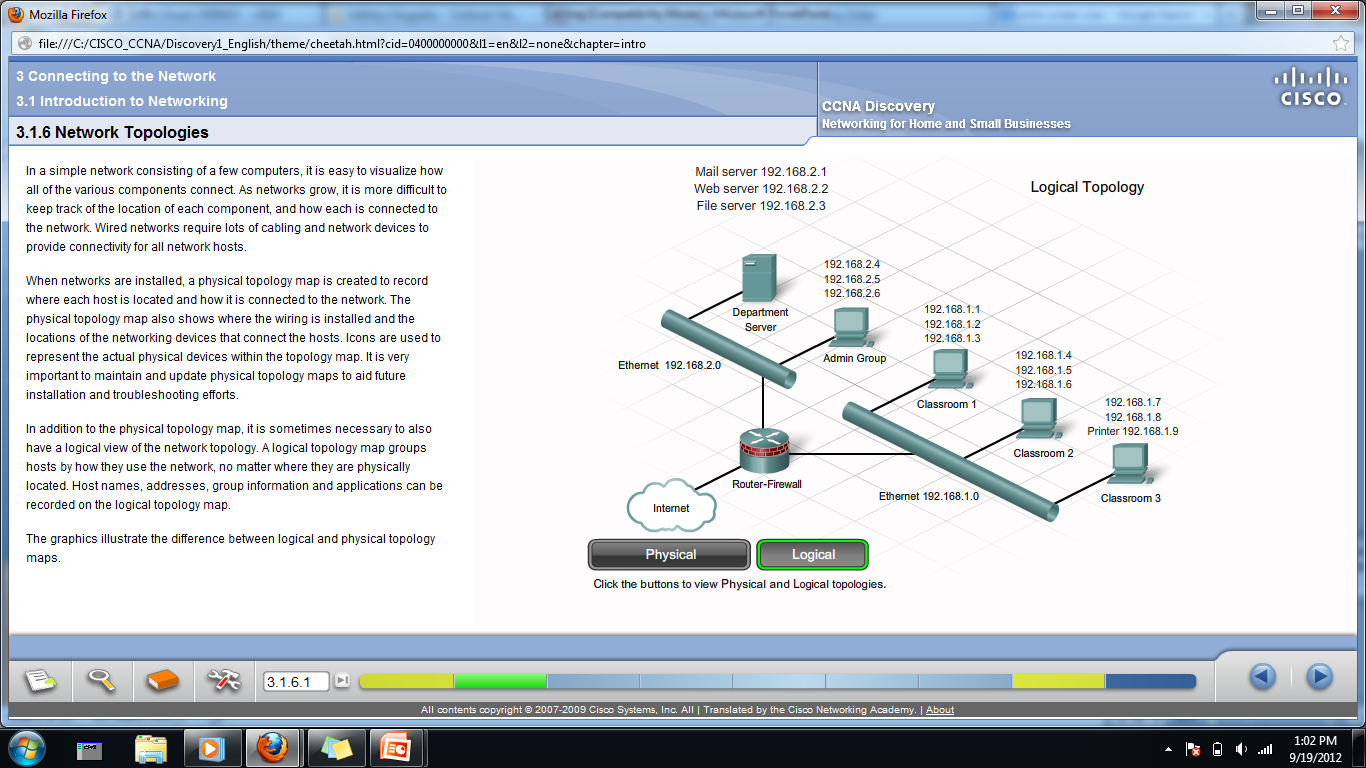 Physical topology
Menunjukan keberadaan perangkat secara fisik baik media dan alat yang digunakan
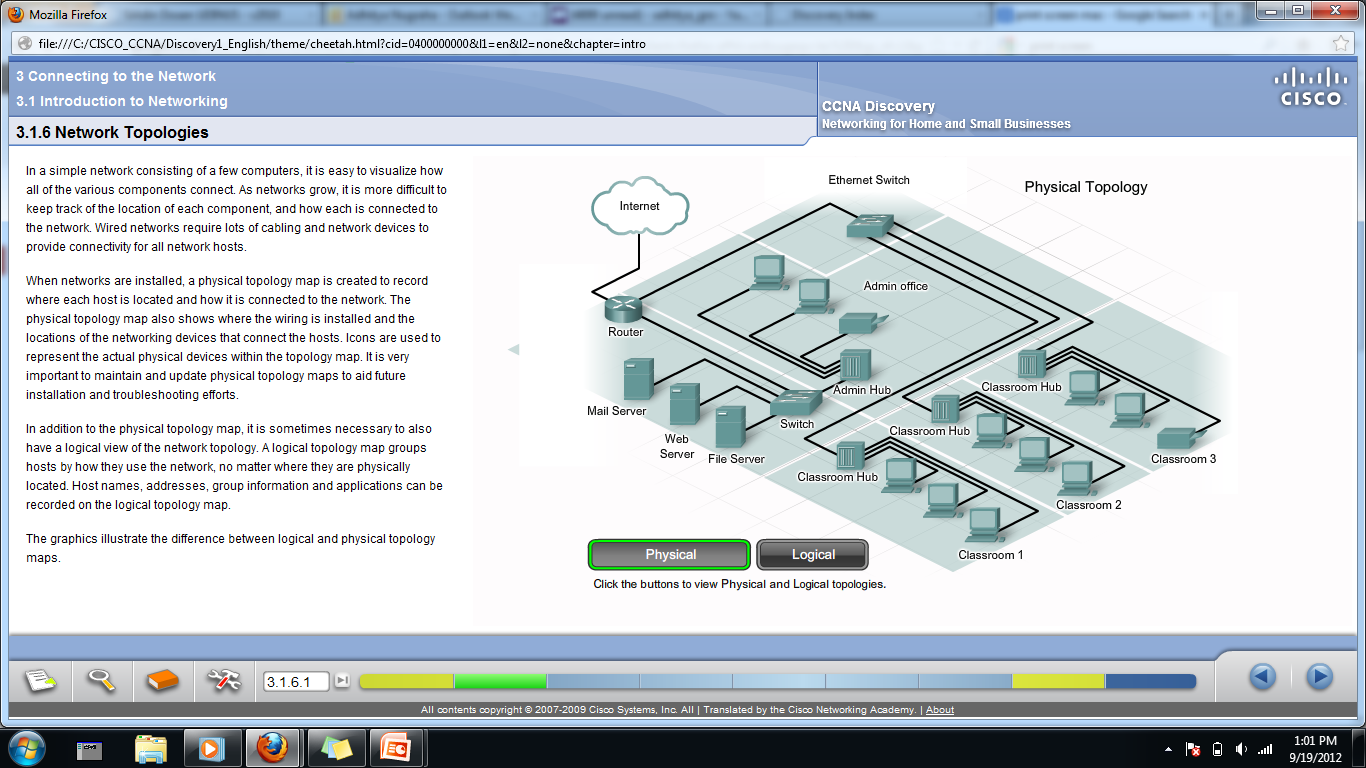 Bus Topology
Keuntungan
Menggunakan kabel lebih sedikit dan bekerja secara baik dalam lingkup jaringan yang kecil
Tidak memerlukan perangkat central seperti hub, switch, atau router
Kelamahan
Acces lebih lambat dan pengurangan bandwidth dikarenakan berbagi pemakaian jalur media
Kerusakan pada titik dimanapun dapat menyebabkan seluruh jaringan mati
Membutuhkan perangkat yang disebut Terminator
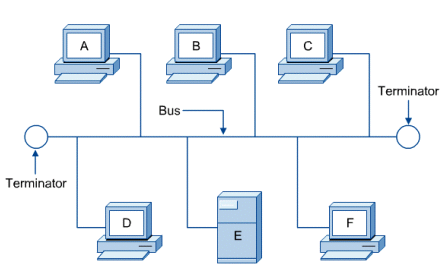 Star Topology
Keuntungan
Throughput lebih baik daripada topologi sebelumnya
Troubleshooting relatif lebih mudah
Kelemahan
Dibutuhkan biaya tambahan dikarenakan pengadaan alat yang digunakan sebagai central point jaringan
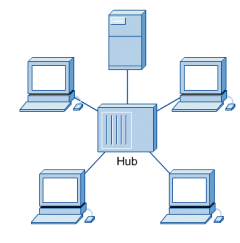 Ring Topology
Karakteristik
Dengan single ring, seluruh perangkat dapat berkomunikasi dengan membagi media jaringan tunggal dan bergerak satu arah
Dengan dual ring, seluruh perangkat dapat berkomunikasi dan bergerak dua arah (membuat redudancy dan fault tolerance)
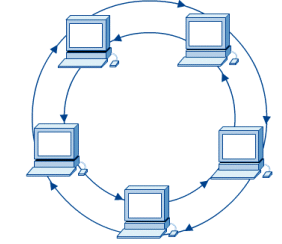 Mesh Topology
Keuntungan
Topologi Mesh mengkoneksikan seluruh nodes dengan fungsi redundancy dan fault tolerance. 
Digunakan di arsitektur wide-area networks (WANs) untuk menghubungkan LAN dan juga untuk jaringan vital.
Kelemahan
Topologi ini jauh lebih mahal dan susah untuk diimplementasikan
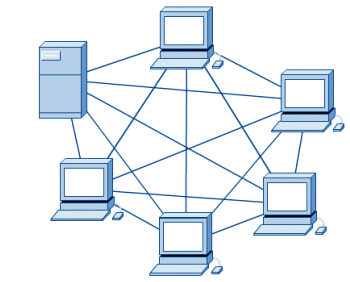 Hierarchical Topology
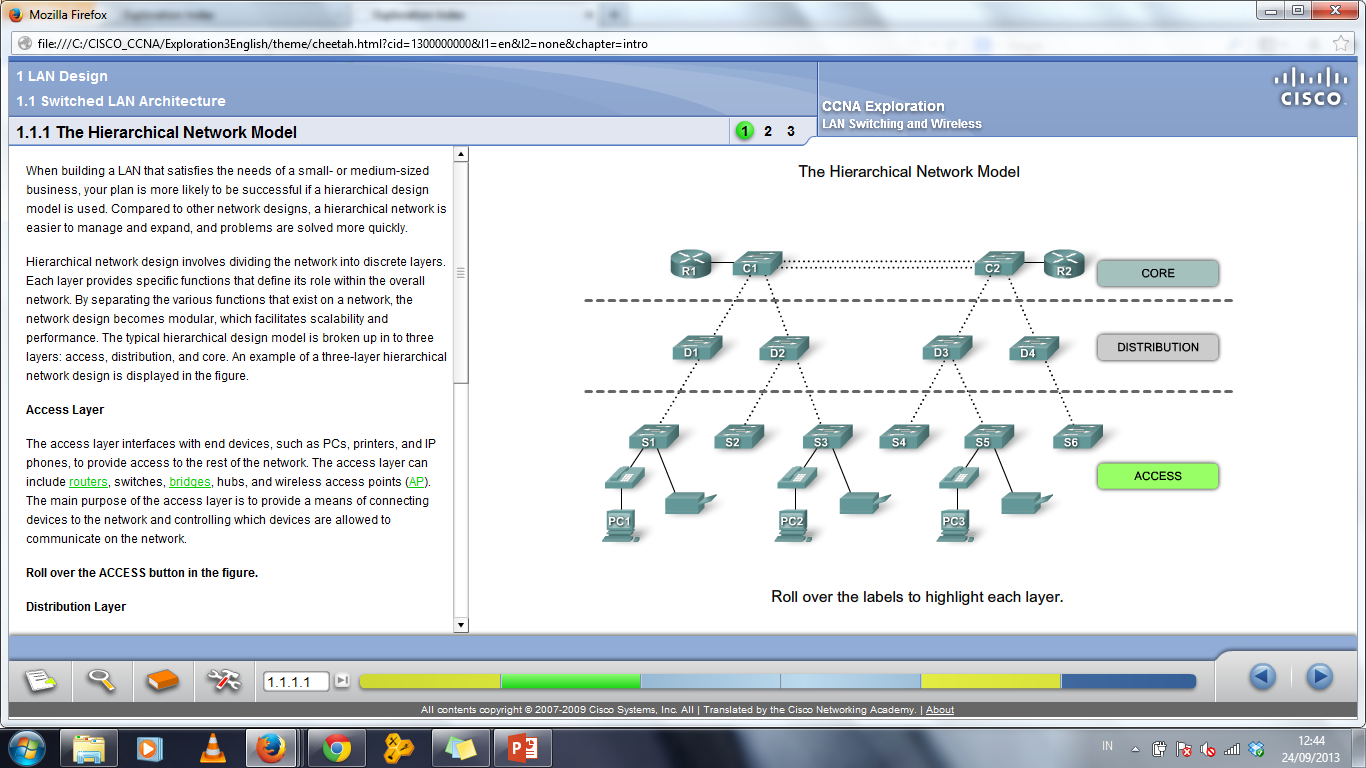 Media Jaringan
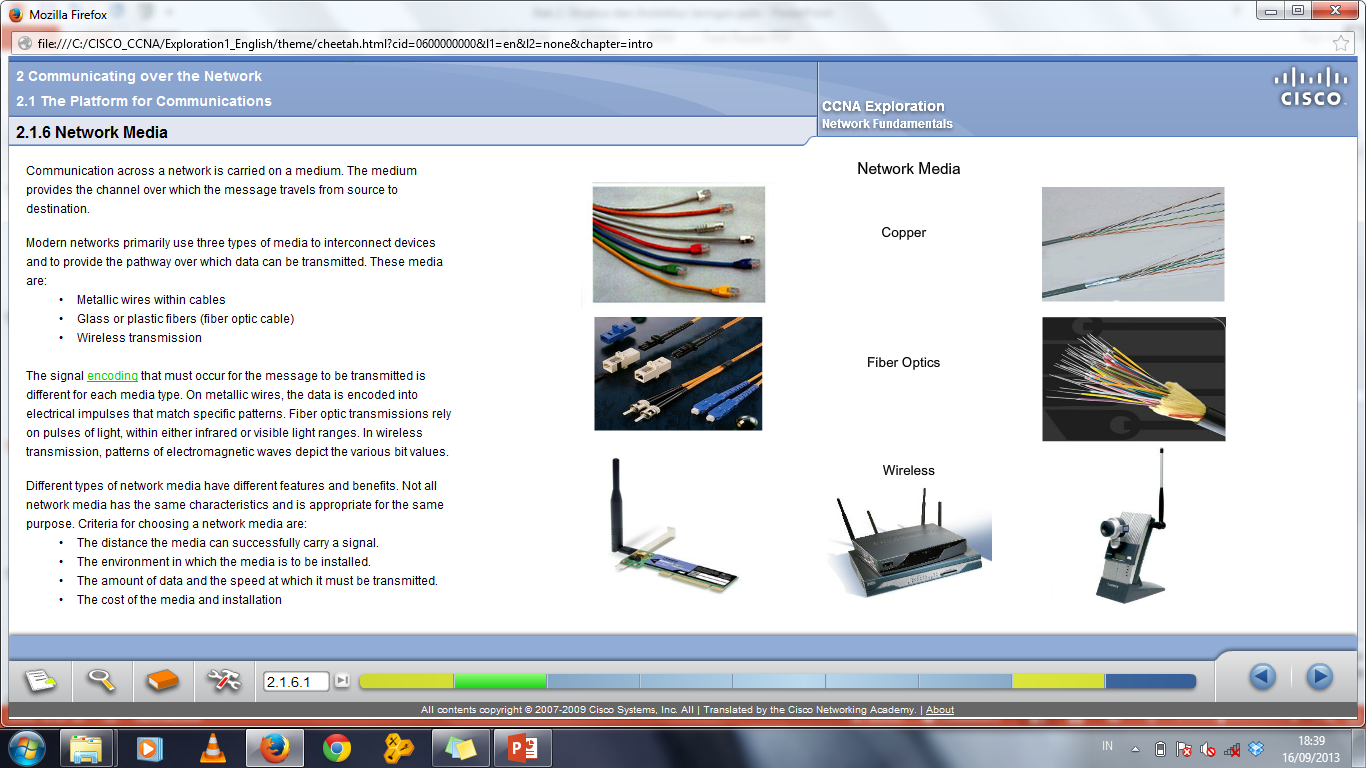 Tipe Kabel dan Konektor yang digunakan dalam Jaringan
Berikut ini beberapa tipe kabel yang sering digunakan dalam jaringan:
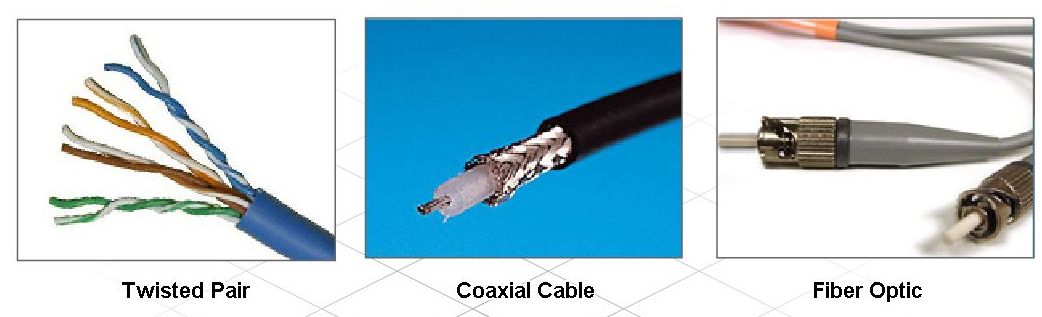 Standarisasi Media Jaringan Komputer
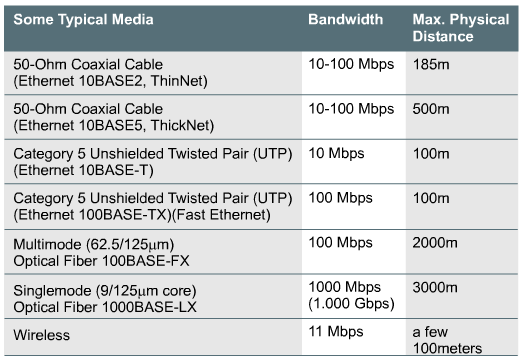 Straight, Cross, Rollover Kabel
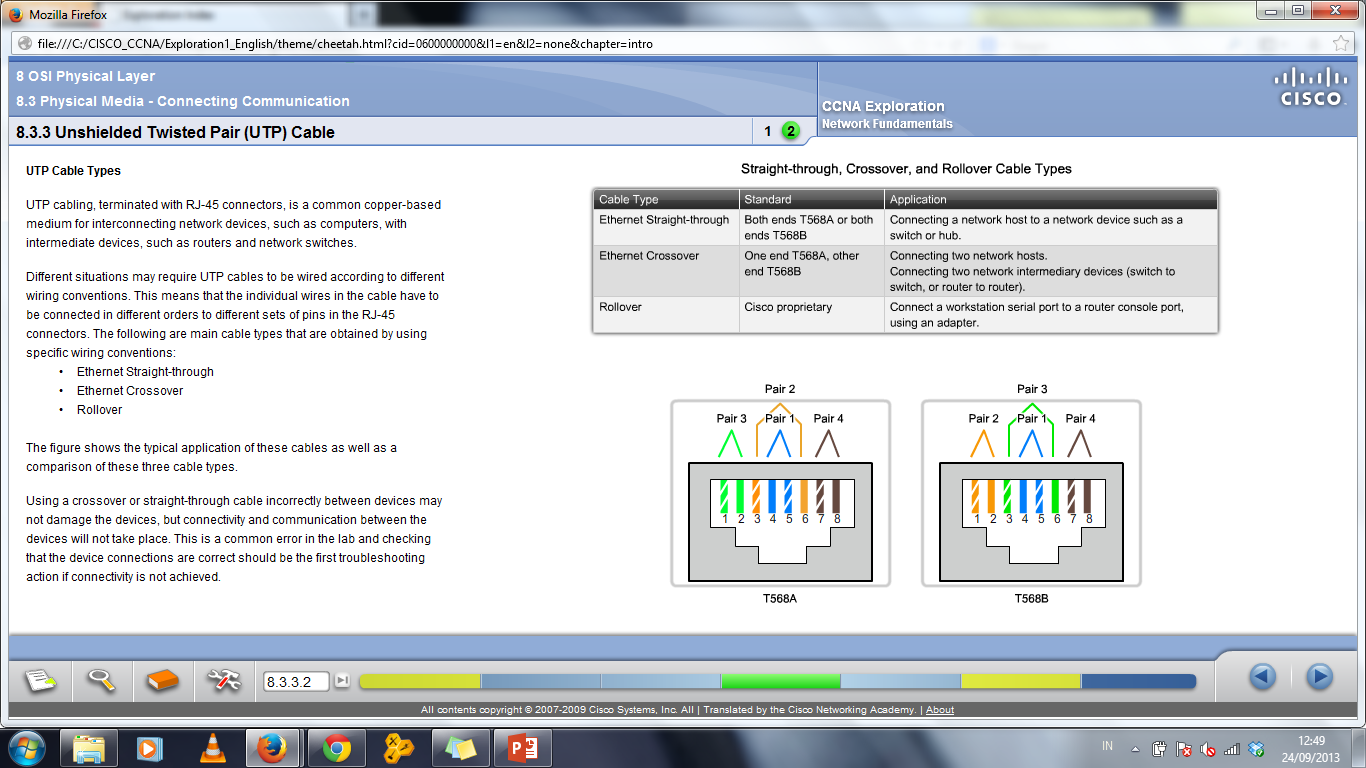 Instalasi Kabel Unshielded Twisted Pair (UTP)
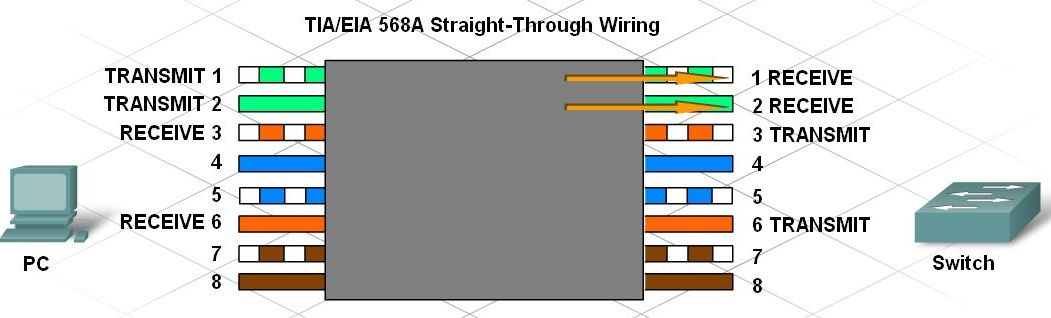 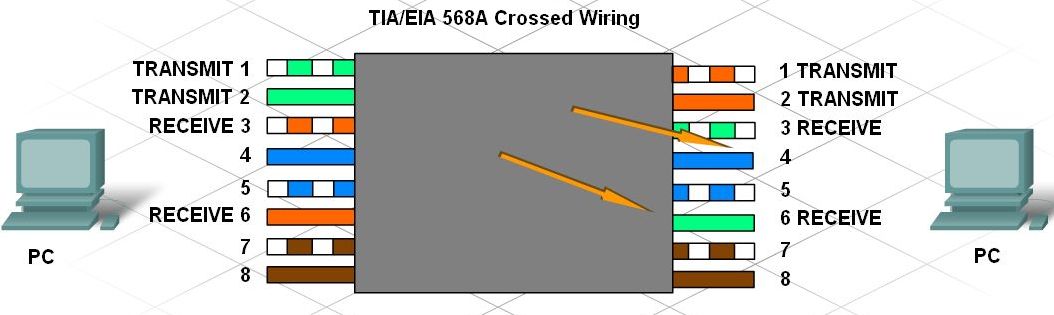 Instalasi Kabel Unshielded Twisted Pair (UTP) lanjut
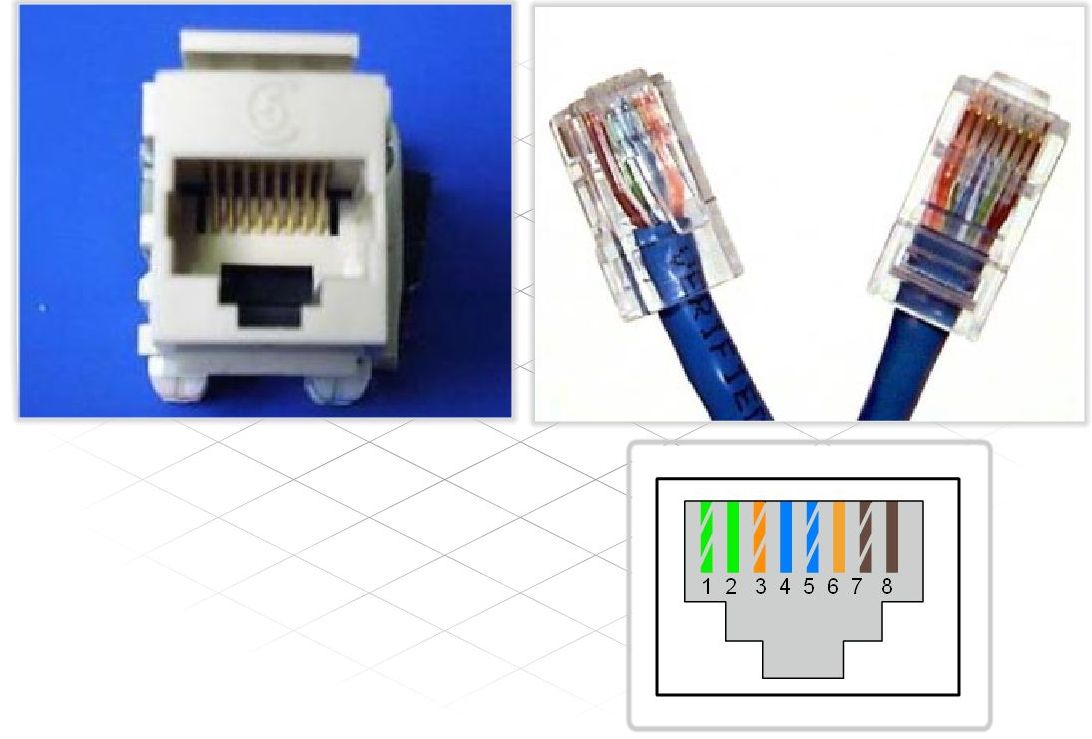 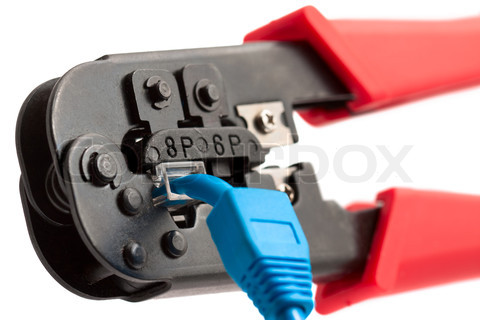 Coaxial Cable
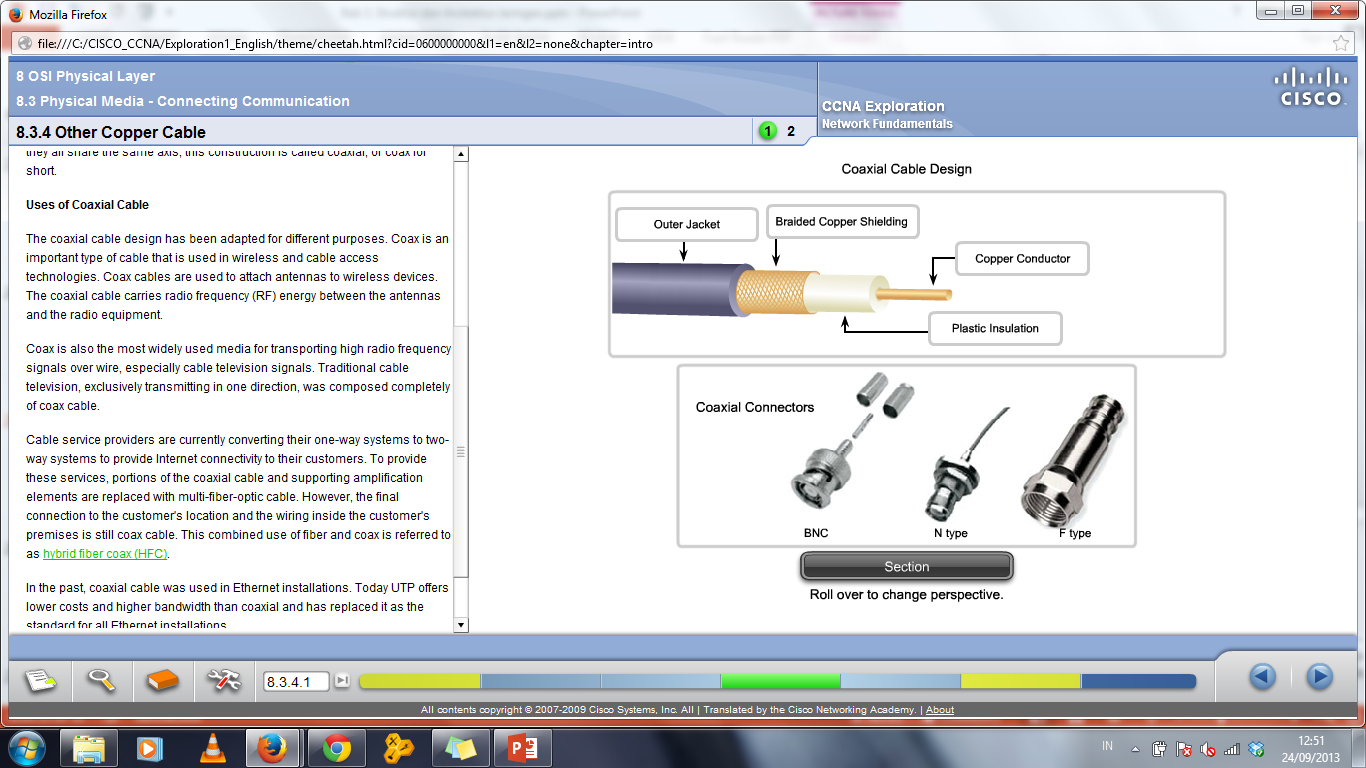 Coax kabel digunakan untuk menghubungkan antena ke perangkat wireless dan mampu menghantarkan gelombang radio frequency (RF).
Contoh: tradisional kabel televisi
Shielded Twisted Pair (STP)
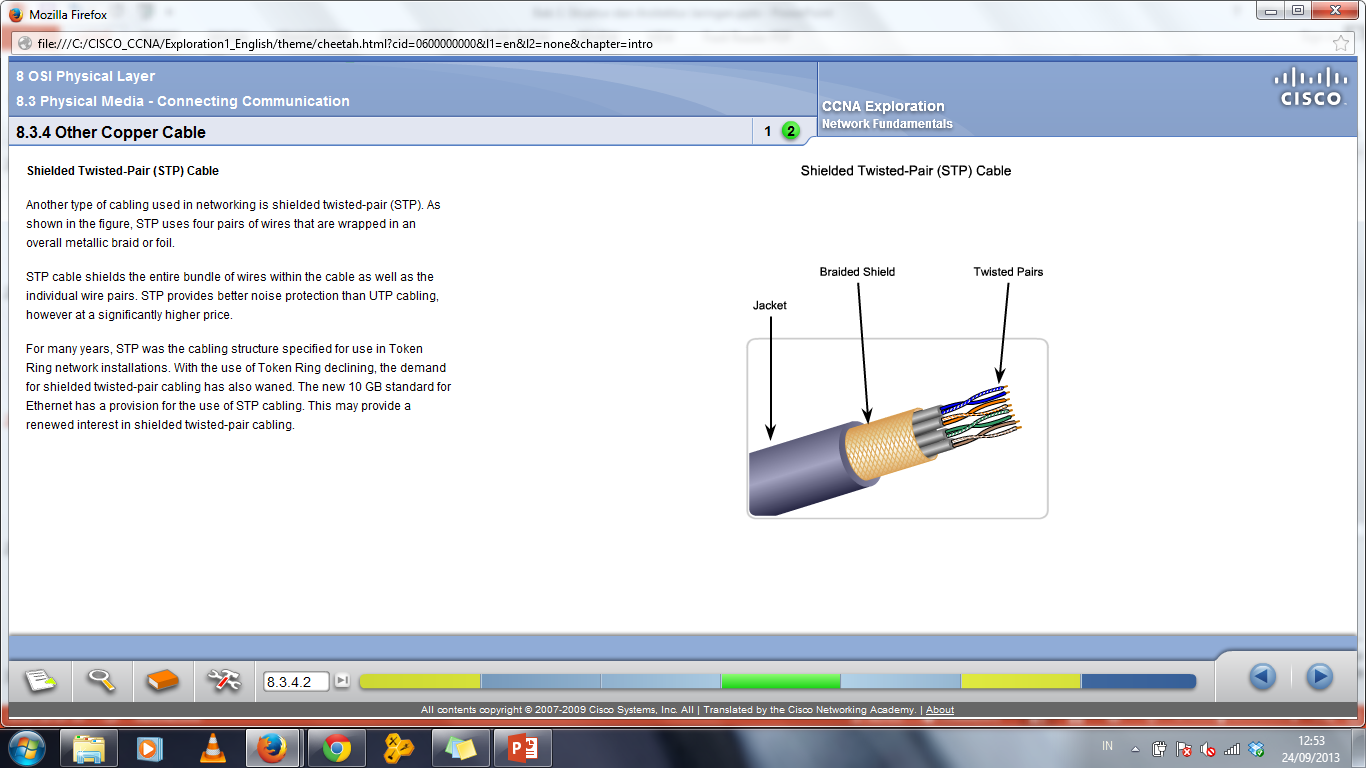 STP memberikan noise protection dibandingkan UTP
Harga yang lebih tinggi dibandingkan UTP
Digunakan dalam instalasi jaringan Token Ring.
10 GB standard for Ethernet akan menggunakan STP kabel
Fiber Optik
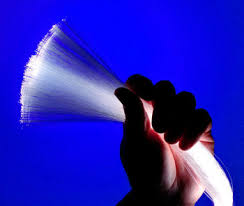 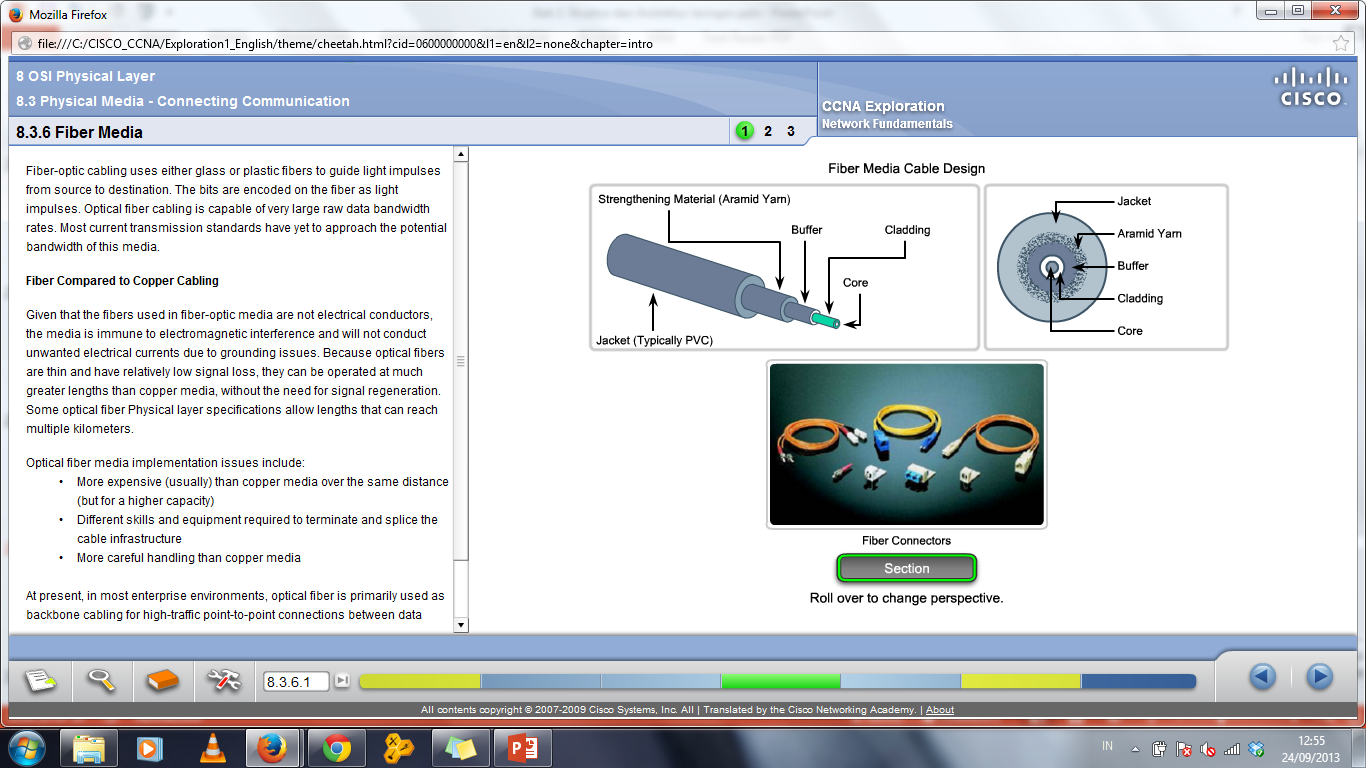 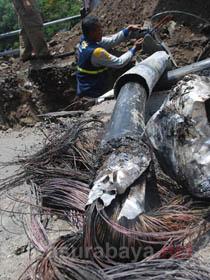 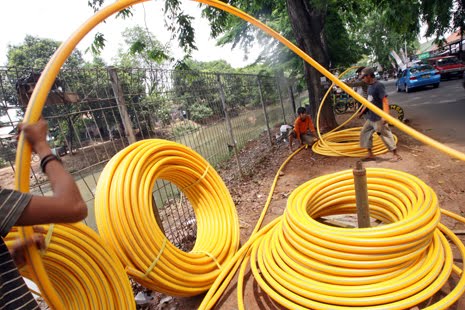 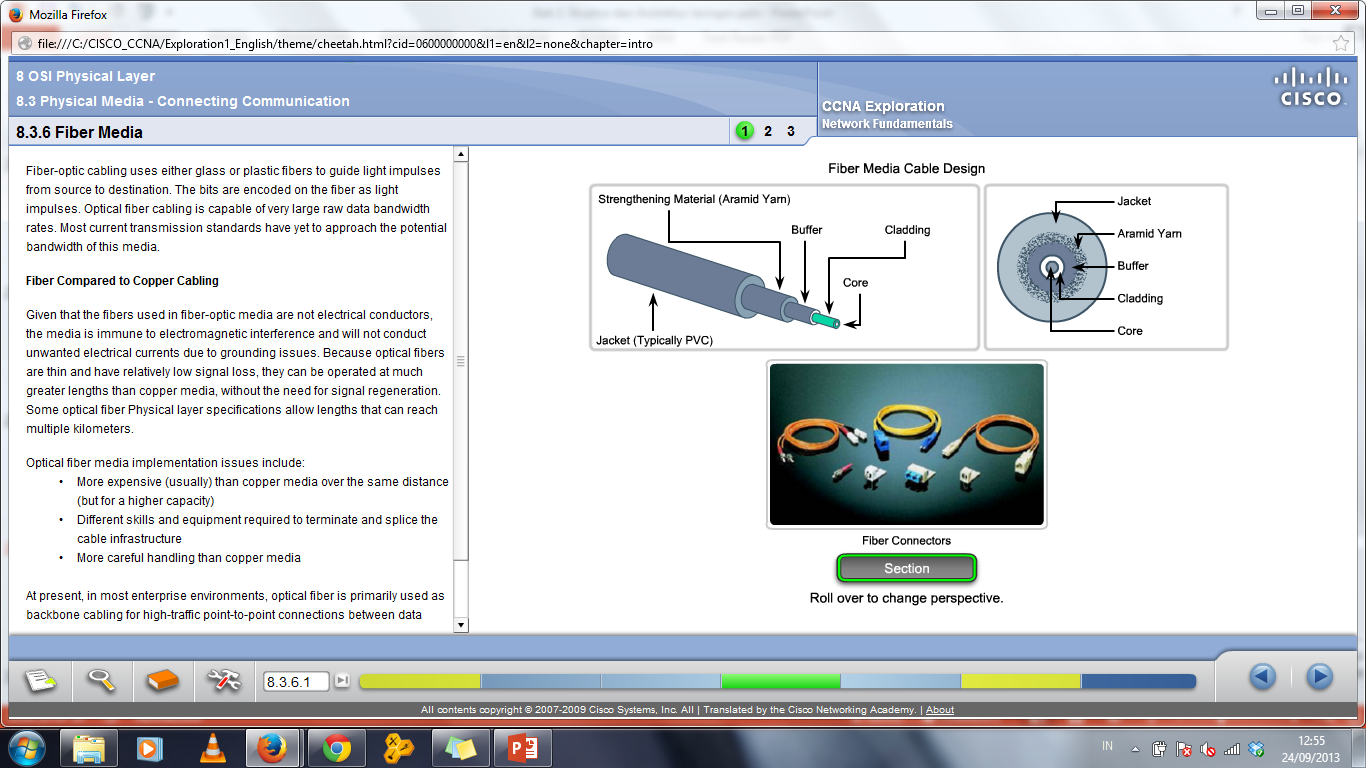 Tipe Fiber Optik
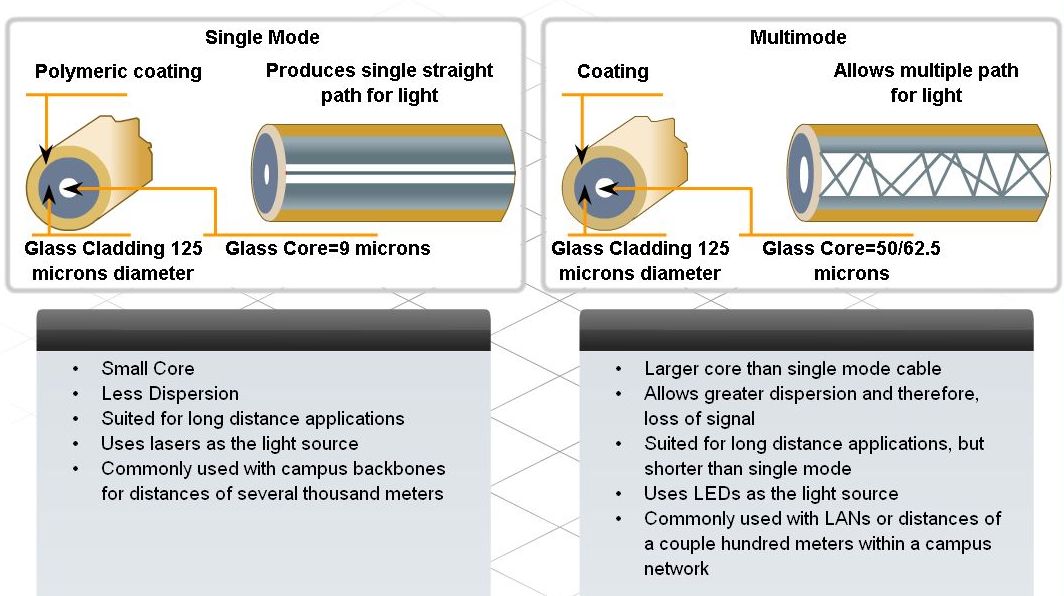 Kabel Tester (Pengujian)
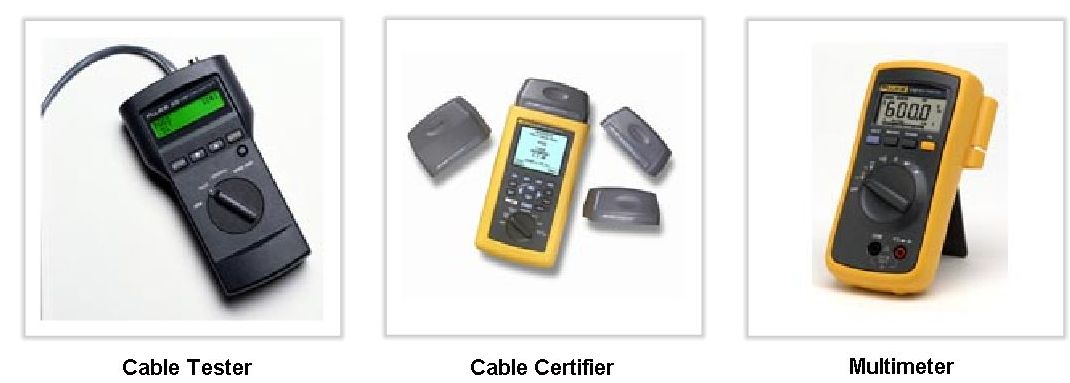 Media Wireless
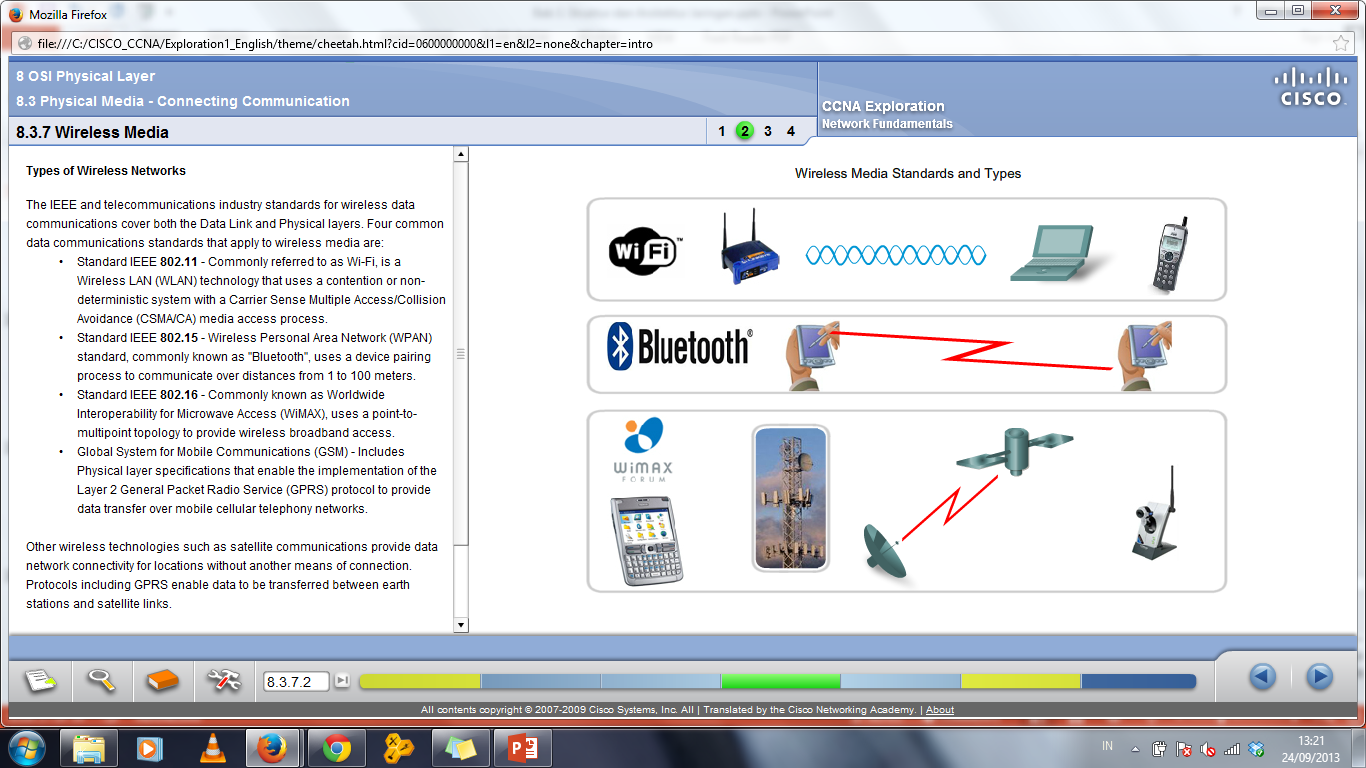 Gangguan Media Transmisi
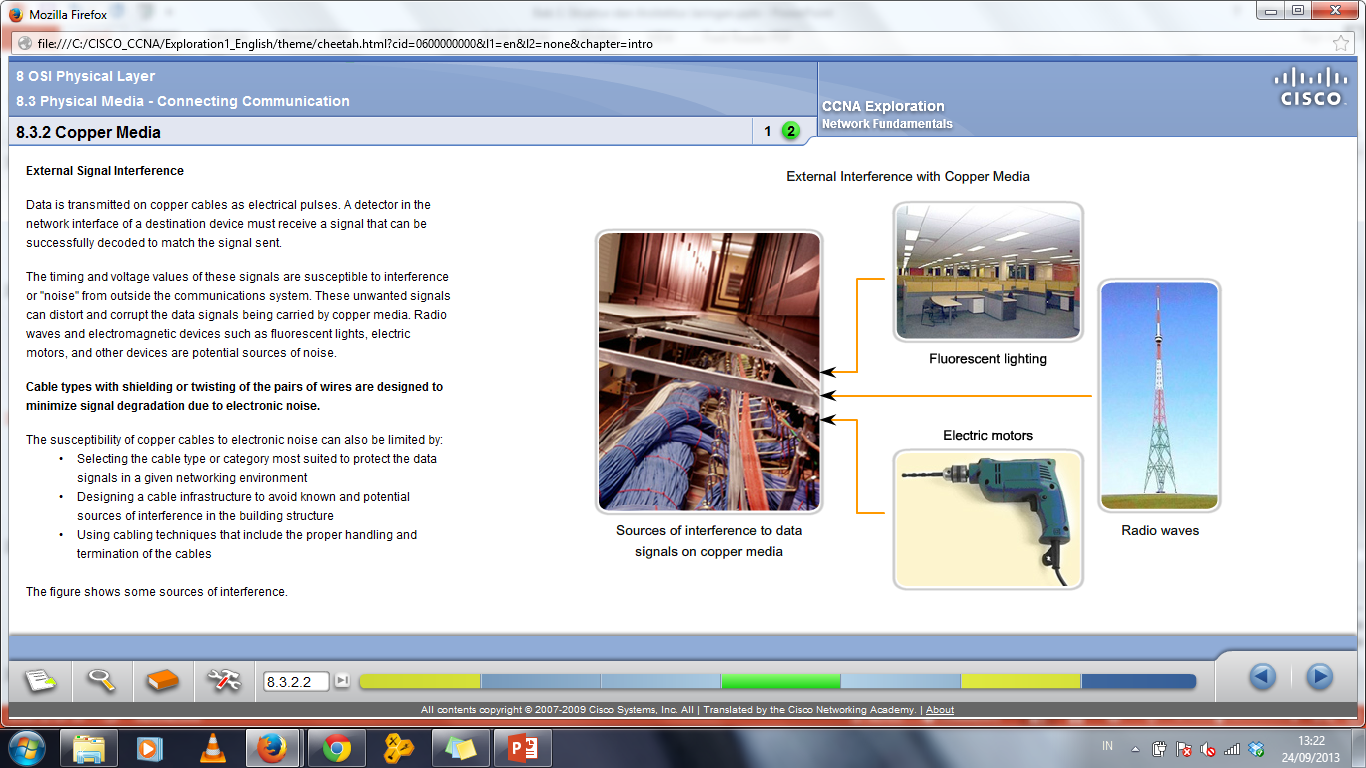 Pengamanan Membangun Jaringan
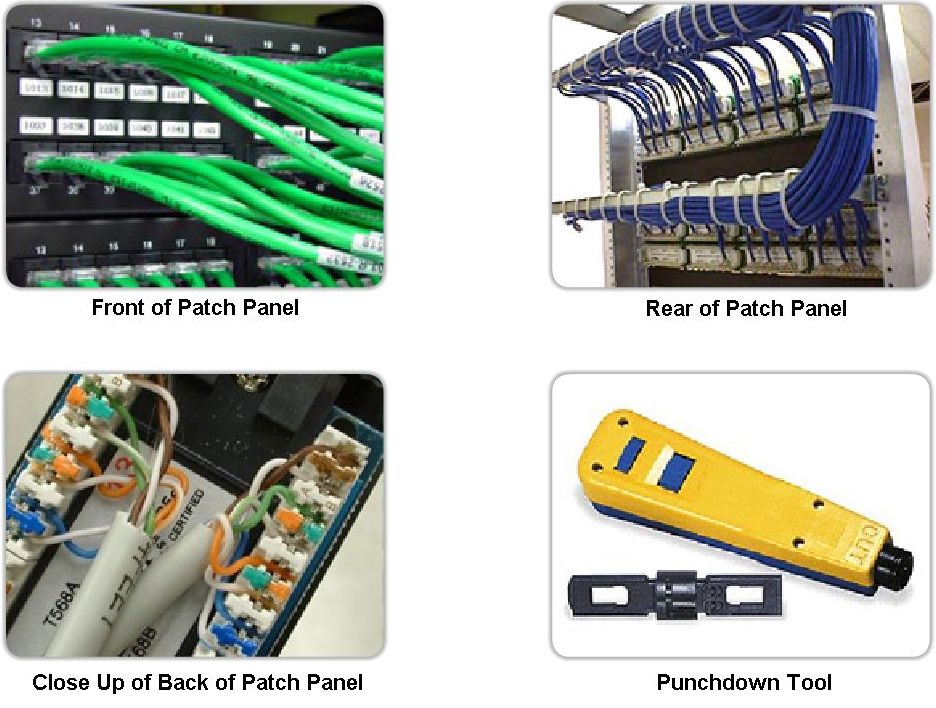 Pengamanan Membangun Jaringan
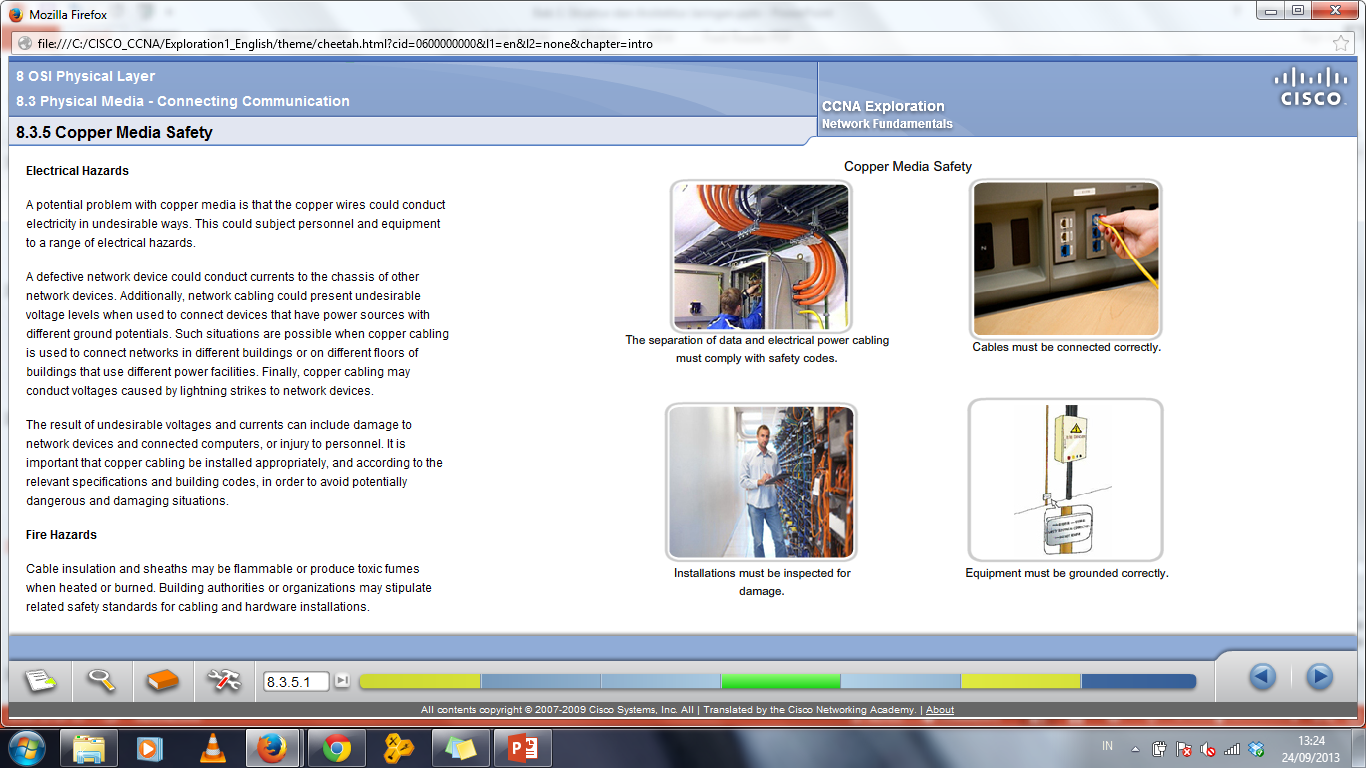 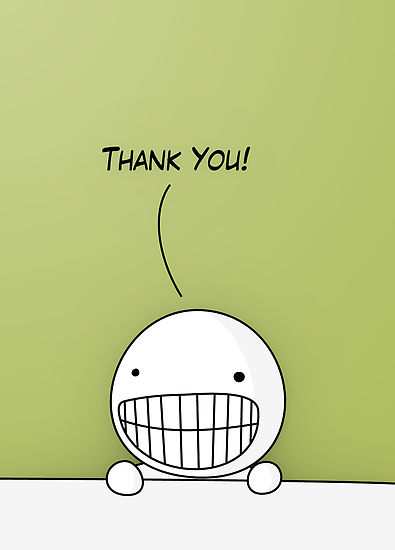